Get out sculpture design and clay.
CCT
ClayConstructionTechniques
3 Clay Construction Techniques
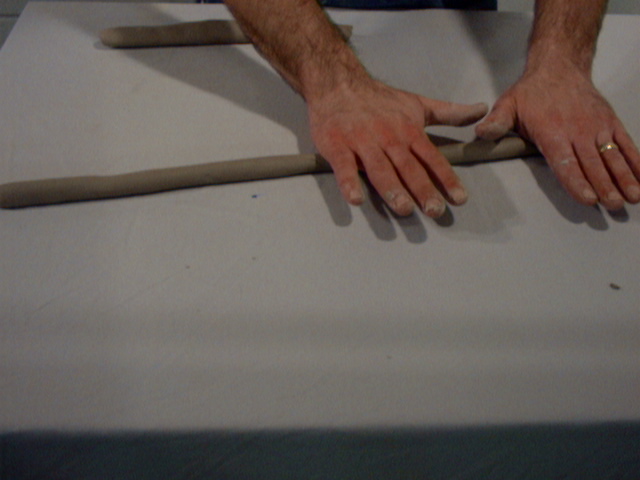 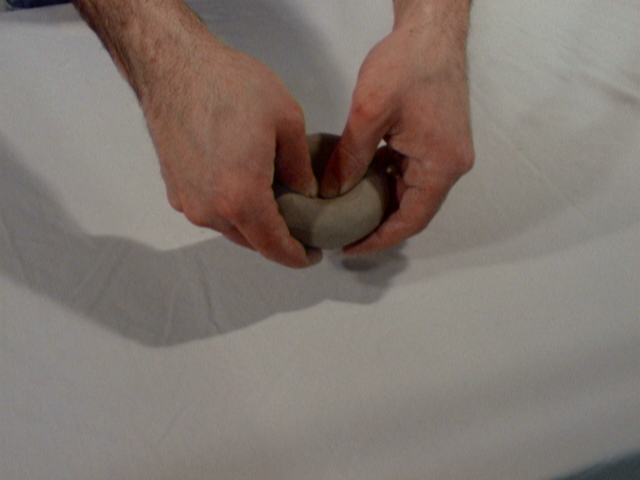 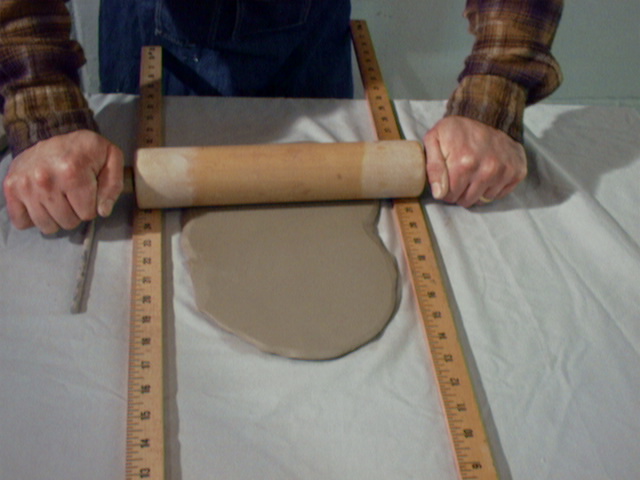 3 Clay Construction Techniques
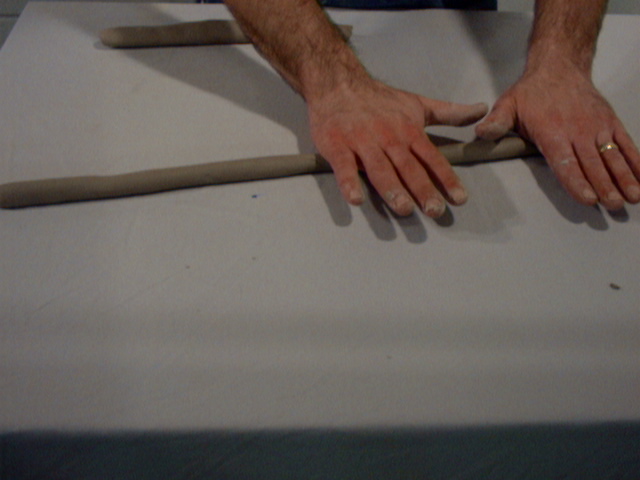 Coil
Pinch
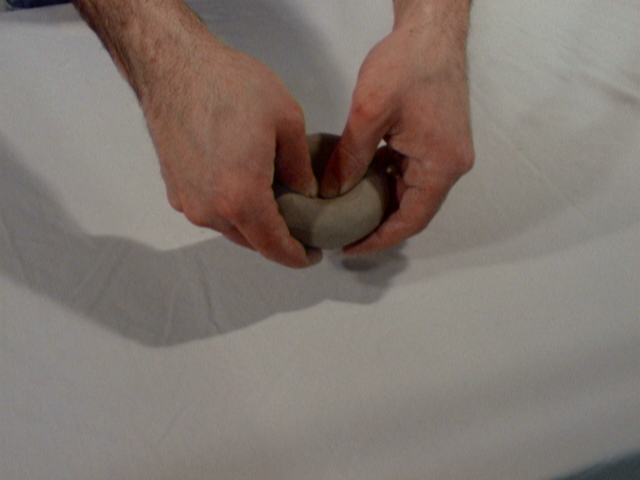 Slab
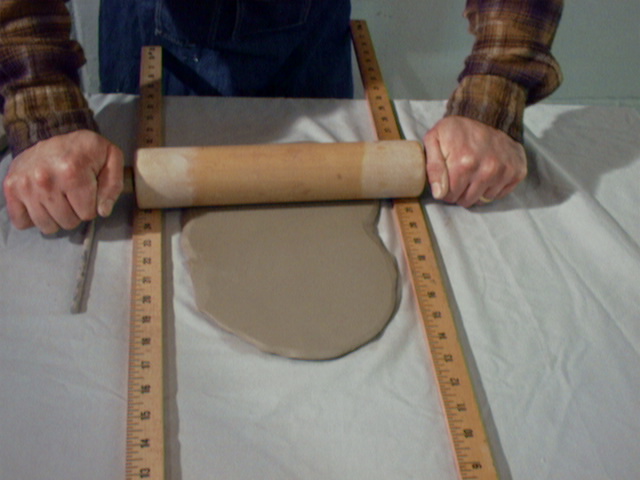 To attach clay…
You do this
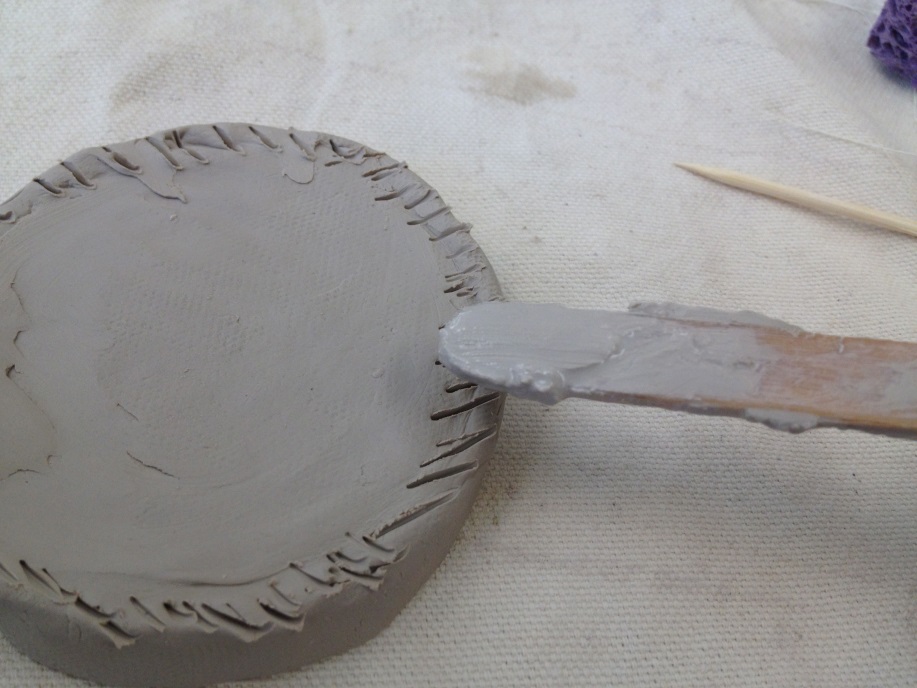 Score
&
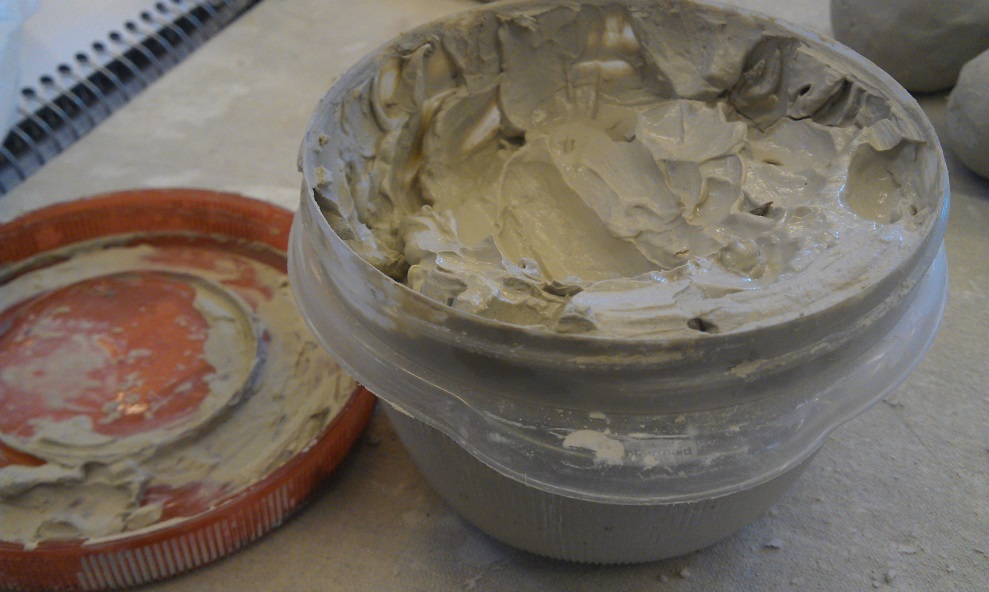 Slip
Process of Clay
Plastic
.
Bone Dry
Fire in the Kiln
.
Fire in the kiln
Process of Clay
Plastic
Leather Hard
Bone Dry
Fire in the Kiln
Glaze
Fire in the kiln
What is this?
Kiln
Procedures
Get slip ready
Apron?
Newspaper
Sketchbook Design (Has it been graded it?)
Pass test
Get clay (13oz)
Clay tools
Follow Clay rules!!!